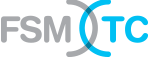 FSM Telecommunincations Corporation
Nov-30th - 2015
Country Report for PacNOG Guam
Federated States of Micronesia (FSM)Island Groups
FSMTC  Population and Users count
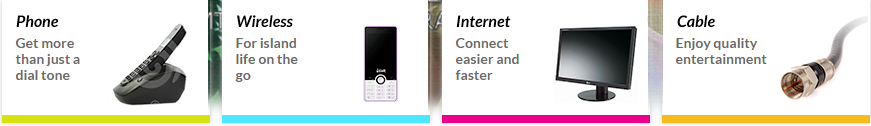 Previous services
1.  Internet :
    a.  - Dialups 
    b. - WiFi
 2.  PSTN 
 3.  GSM Cellular (2G)
Facsimile (FAX)
Developments or Service Enhances
- Marine Fiber connecitivty to the  world  (Pohnpei State Only) 
   - faster internet speed 
- WiFi Hotspots, 
-  ADSL  internet services over land and lagoon islands
-  3G cellular services
CONSTRAINTS  for deploying services
Obstructional terrains (Mountains / trees  etc.)   difficulty for copper cable run and wireless LoS  connectivity to the homes
-  Satellite bandwidth limitation 
 -  Lack of Marine optic cable linking  other three main islands to the world.
COSTING
FUTURE PLANS
-  Improve means of bringing voice and data services to remote  locations on land & on atolls.
-  Implement and deploy marine cable connectivity  to each main  island.
-   deploy fiber connectivity to the homes Gov’t and private businesses
-   deploy more satellite links to bring voice and data services to the outer islands.
-  Streaming TV Video services to the homes
FSMTC Participants:
Alfred Aliven –  Technical Superintendent Engineer, Pohnpei
Engko Danis –  Assistant System Administrator, Pohnpei
Chris Chingyan – Internet Systems Support Specialist, Yap
Jacob John –  Internet Systems Support Specialist, Kosrae
Mark Mori –  Field Technician, Chuuk
Jayjay Fritz – Internet Systems Support Specialist, Chuuk
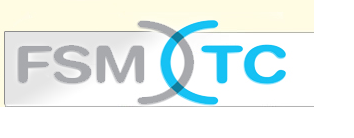 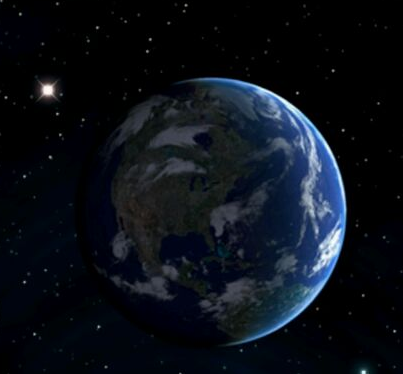 FSMTC  Site presentation on Google Earth- End -